Ensuring fair assessment of students in groups
Anglia Ruskin University
January 2015
Sally Brown
@ProfSallyBrown
NTF, PFHEA, SFSEDA
Emerita Professor, Leeds Metropolitan University
Visiting Professor University of Plymouth & Liverpool John Moores University.
Introduction
Group work is a necessary approach in Higher Education nowadays and has many benefits for students in relation to personal development and employability;
However, it is the locus of much student dissatisfaction and complaints;
As with other pedagogic issues, fairness, transparency, inclusivity and equity are prerequisites for successful group work and assessment.
Why get students working in small groups?
Teaching in small groups requires a range of skills different from those used in lecturing, particularly in terms of managing student inputs and activities. Group size and means of formation can influence student behaviors, hence the importance of tutor choices. 
Effective tutoring can engender positive student behaviours and study habits, to ensure that all students are well prepared as learners.
Most employers expect graduates to be able to perform well in team situations, and so effective in-course support for skills development is key.
Group work to encourage learning
Working in small groups can be a highly effective means of engendering learning particularly when purposeful and systematic approaches are used;
Students frequently quite like being involved in group tasks, but often don’t like being assessed as a member of a group as they often see it as unfair;
When you ask students years after they have finished university what they found their most memorable experiences, group work often features in both positive and negative comments.
What kinds of things cause students to complain? If:
They feel the workload is unfairly shared out;
‘Freeloaders’ and those with poor attendance get the same kinds of marks as the students who work really hard;
They feel their grades are being unfairly brought down by their peers not taking the tasks seriously enough;
They don’t see the value of participating in group work;
The organisation of group activities seems to them to be chaotic and disorganised; 
Hard work and good team work isn’t properly recognised within marks awarded.
Potential cultural issues related to group work:
Students from cultures where the genders are usually strictly segregated may find activities like group work and presentations challenging initially;
There can be issues around students who are not prepared to ask questions in class or seek support, for fear of ‘losing face’, or causing the teacher to ‘lose face’ ;
There is diversity in the extent to which robust discussion is valued, with students from some cultures preferring to focus on the importance of harmony and co-operation within the group rather the interests of the individual within it (Ryan op cit 2000).
Group work and employability
Students on graduation will usually work in teams and so employers expect graduates to have enhanced group work skills;
Such skills need to be developed and honed, with students able to make good judgments about their own group work skills;
 Assessed group tasks in the curriculum provide opportunities for rehearsal and learning through experience about balancing personal contribution with facilitating others’ participation.
Ten steps for effective assessed group work
In the initial briefings, emphasise not just what is to be achieved and how it is to be assessed, but also the rationale for both doing group work and assessing it;
Provide references to research literature on the value placed on group work by employers and graduates;
Ensure that the criteria for assessment are transparent, logical, constructively aligned and reward good group behaviour;
Ensure the tasks you give them are authentic and meaningful;
Ten stages of effective assessed group work (continued)
Provide risk-free rehearsal opportunities so that students can make mistakes in a safe environment;
Offer dialogic opportunities for students to ask questions and clarify potential misunderstandings;
Make it clear that sorting out group dysfunction is part of the task;
Offer the services of an ‘ombudsperson’ to provide arbitration as necessary;
Debrief at the end of the task and the assessment process so students recognise how the marks have been achieved.
Clarify what are the values that underpin your group assessment process
Implicit values in group work
Respect for the opinions and viewpoints of others, listening and responding appropriately;
Respect for valid reasoning. The ability to detect poor argument and to engage in respectful dialogue;
A commitment to regular attendance and to cooperation with others in independent group work involving debate and dialogue;
Active use of concepts and modes of reasoning introduced in the module content;
A commitment to shared reflection on course processes.
(Foreman-Peck and Winch, 2010)
Strategies for assessing students in groups (1)
If the task is small and early and the weighting of marks in relation to the overall module mark is minor, give the students a group mark with no differentiation (but then talk to them about the implications of this);
Break up the group task into separate equivalent elements and assess students individually on these tasks;
Give an overall mark to the group assignment, but give each student an additional individual task (for example, a reflection) to differentiate effort;...
Strategies for assessing students in groups (2)
Give an overall mark to the group assignment outcome, and then viva the students individually on their learning from the task;
Give an overall mark to the group assignment outcome, and then set an exam question at the end of the module to enable students individually to demonstrate their learning from the group task.
Strategies for assessing students in groups (3)
Give an overall mark to the group assignment outcome and then get students to additionally peer assess each other’s contribution to the group task using agreed criteria like active engagement in the task, the ability to facilitate the participation of others, commitment to group success etc.
Give an overall mark to the group assignment outcome, divide that mark by the number of students in the group and then ask the students to decide whether each student in the group merits the average mark, the average +1 or +2 or the average -1 or -2
(Brown, Rust and Gibbs, (1994) Strategies for Diversifying Assessment)
Involving students in assessing peers in groups. Why?
Available research indicates that involving students in their own assessment makes them better learners (deep not surface learning);
If students feel they can get away with a free ride, then engagement may be harder to promote;
Assessing group participation really needs the involvement of peers to be meaningful;
Students can get inside the criteria and start to work out what they really mean in practice.
However:
Criteria need to be explicit and clear to all concerned from the outset;
Assessment must use evidence matched against the criteria;
Students and staff need training and rehearsal before it is implemented ‘for real’;
Rehearsal implies having the opportunity to practice giving marks and feedback in a non-threatening and supportive environment where issues can be raised and discussed freely and productively.
Planning to maximize the effectiveness of small group work
Which of the ideas you have discussed today would you like to implement in your practice?
Are these likely to be individual or course team activities?
What support might you need to make this happen? (Timetable flexibility, space swap, financial support?)
How will you know if you have been successful? 
How can you share your success?
These and other slides will be available on my website at http://sally-brown.net/
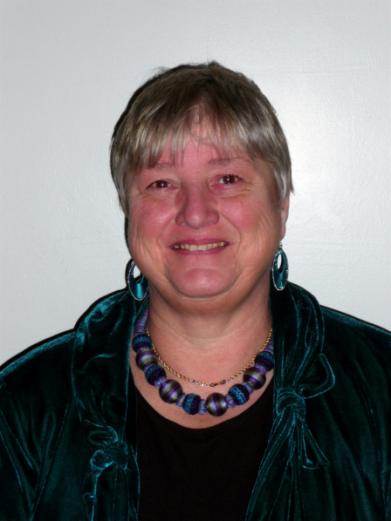 Useful references: 1
Biggs, J. and Tang, C. (2011) Teaching for Quality Learning at University: 4th edition, Maidenhead: SRHE/Open University Press.
Brown, S. (September 2006 and January 2007) ‘The art of small group teaching’ in the ‘New Academic’, Birmingham: SEDA
Brown, S. (2001) New at this, Case study in Lecturing: case studies, experience and practice from Higher education (eds. Edwards, H., Smith, B. and Webb, G.) London: Kogan Page. 
Brown, S. Rust, C. & Gibbs, G. (1994) Strategies for Diversifying Assessment, Oxford: Oxford Centre for Staff Development. 
Brown, S. and Knight, P. (1994) Assessing Learners in Higher Education, London: Kogan Page.
Brown, S. and Race, P. (2012) Using effective assessment to promote learning in Hunt, L. and Chambers, D. (2012) University Teaching in Focus, Victoria, Australia: Acer Press, p.74-91.
 Brown, S. (2015) Learning, teaching and assessment in higher education: global perspectives, London: Palgrave-MacMillan.
Falchikov, N. (2004) Improving Assessment through Student Involvement: Practical Solutions for Aiding Learning in Higher and Further Education, London: Routledge.
Useful references: 2
Foreman-Peck, L. and Winch, C. (2010) Using Educational Research to Inform Practice: A Practical Guide to practitioner research in universities and colleges. London: Routledge 
Jaques, D. and Salmon, G. (2007) Learning in groups: a handbook for face-to-face and on-line environments (4th edition) London: Routledge.
Nicol, D. J. and Macfarlane-Dick, D. (2006) Formative assessment and self-regulated learning: A model and seven principles of good feedback practice. Studies in Higher Education Vol 31(2), 199-218.
Pickford, R. and Brown, S. (2006) Assessing skills and practice, London: Routledge. 
Race, P. (2001) A Briefing on Self, Peer & Group Assessment in LTSN Generic Centre Assessment Series No 9 LTSN York.
Race, P. and Pickford, R. (2007) Making Teaching work: Teaching smarter in post-compulsory education, London: Sage.
Race, P. (2015) The lecturer’s toolkit (4th edition), London: Routledge. 
Race, P. (2014) Making learning happen, 3rd edition, London: Sage. 
Ryan, J. (2000) A Guide to Teaching International Students, Oxford: Oxford Centre for Staff and Learning Development.